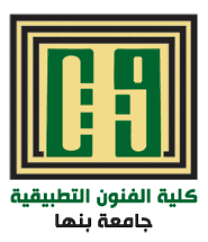 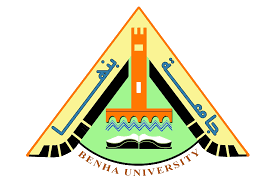 المحاضرة التاسعة
Dr. Eng. Nashwa Moustafa Nagy
1
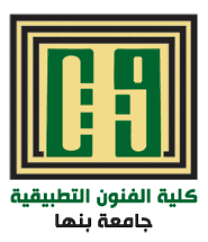 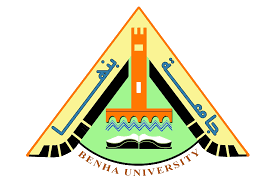 مكانة الإدراك البصري في حياة الإنسان:
الإدراك هو المصدر الرئيسي لتدفق المعلومات ذات المعنى وله أهميته القصوى في الحياة اليومية فيجب على الإنسان إدراك ما حوله حتى يستطيع العيش والتكيف مع محيطه وبهذا يكون شرط أساسي وأولي لإتمام عملية التعلم
تؤثر في عملية الإدراك عوامل هامة مثل: سلامة أعضاء الحس والأعصاب والمراكزالدماغية كما يتاثر بالعوامل الاجتماعية والثقافية وغيرها.وبالنسبة للعين كلما كانت عادية سليمة كلما كان كشفها لموجات الطاقة الصادرة عن
الموضوع والإحساس به كافياً وبالتالي كانت السيالة الحسية العصبية الناتجة عن ذلك صالحاً في محتواها وقوتها. لأن البصر الضعيف يرسل سيالات حسية عصبية مشوشة أحياناً أو خاطئة في أخرى أو غير مكتملة حيث يلعب الضوء دورا هاماً في رؤية المنبهات لأننا نرى الأشياء من خلال الأشعة الضوئية التي تصدر عنها.
Dr. Eng. Nashwa Moustafa Nagy
2
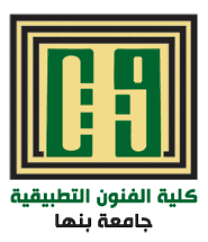 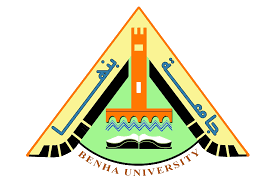 العوامل المؤثرة في الإدراك البصري:
العوامل الخارجية: وترتبط هذا العوامل بخصائص المثيرات البيئية من شكل وحجم ولون وحركة وشدة وتشمل الخصائص المادية والنفسية للمثير الذي يؤثر في ماهية الإدراك الصورة والخلفية: الصورة هي مزيج من تفاعل عناصر الصورة والخلفية معاً. والصورة هي الأكثر معنى والأكثر وضوحاً وتنظيماً اولأصغر حجم 
1- قانون التشابه: يدرك الفرد المثيرات التي تبدو متشابهة من حيث اللون أو الشكل أو الحجم أو السرعة أو الشدة على أنها وحدة واحدة.
2- قانون التقارب: يدرك الفرد المثيرات المتقاربة أو المتتالية مكانياً أو زمانياً كوحدة واحدة. 
3- قانون الاستمرار: تدرك المثيرات التي تبدو وكانها استمرار لمثيرات أخرى سبقتها على أنها وحدة واحدة.
4- قانون الإغلاق: يميل الأفراد إلى إكمال المثيرات الناقصة بناءً على الخبرة السابقة. 
االعوامل الذاتية: وهي مجموعة العوامل الخاصة بالفرد المدرك والتي تنعكس على مدى فعاليته وموضوعيته خلال التعلم والإدراك وهي كما يلي: 
1- درجة الخبرة والألفة بالمثيرات: كلما ا زدت خبرة الفرد المدرك بالمثيرات الحسية التي يتعرض إليها ا زدادت قدرته على التعامل مع هذا المثيرات وتحليلها وفهمها.
2 الحاجات الفسيولوجية والنفسية: إن عدم إشباع الحاجات الفسيولوجية كالطعام والشراب أو الحاجات النفسية كالأمن والإنجاز قد تؤثر سلباً على قدرة الفرد في تحقيق الإدراك الفعال 
3-التهيؤ العقلي والتوقعات: التوقعات بمثابة موجهات للبنى العقلية التي تشارك في تحقيق الفهم للمثيرات القادمة حيث يتم تركيز الانتباه على هذه المثيرات في ضوء هذا التوقعات. 
4- الحالة المزاجية والانفعالية للفرد: تؤثر الحالة المزاجية والانفعالية للفرد في إد ا ركه حيث توجه الانفعالات الإدراك ليصبح منسجماً مع إحساس الفرد بالفرد والحزن أو الغضب
5- الاتجاهات والقيم والميول: تعد اتجاهات الفرد وميوله وقيمه من العوامل التي قد توجه الإدراك بما يتفق مع مضمونها
 كما تؤلف القيم الاجتماعية والدينية والاقتصادية والجمالية وغيرها جانباً مهماً من شخصية الفرد وتؤثر في إدراكه وسلوكه لكونها القيم التي تتضمن أحكاما عقلية وانفعالية عن العالم الإنساني والاجتماعي والمادي الذي يحيط بالفرد
Dr. Eng. Nashwa Moustafa Nagy
3
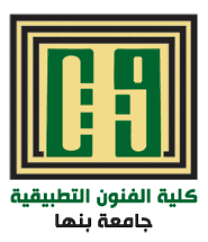 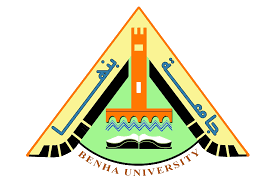 جوانب الإدراك البصري:
يشمل الإدراك البصري على جوانب متنوعة منها الشكل  الحركة  الحجم  العمق والمسافة بالإضافة إلى اللون وعند اتحاد كل هذا الجوانب معاً تظهر الصورة التي نراها في وعينا مكتملة وواضحة
ا- إدراك الأشكال:يمكن للإنسان إدراك الأشكال المختلفة بصرياً في بيئته من خلال ثلاث مراحل رئيسة هي: المرحلة الأولى: تسقط الأشعة الضوئية من مصدر الإضاءة على سطد الشكل لكي تكشف ملامحه وخواصه التي تميزا. المرحلة الثانية: تستقبل العين الأشعة الضوئية التي تنعكس من سطح الشكل والتي تحمل معها المعلومات البصرية المختلفة عن مكونات هذا الشكل وصفاته وموقعه وحجمه. المرحلة الثالثة: يتم تجميع المعلومات البصرية التي تتلقاها المستقبلات الضوئية في شبكية العين وتحويلها إلى نبضات عصبية يتم إرسالها إلى مراكز المعالجة البصرية بالقشرة المخية حيث يتم تشفيرها ومعالجتها إدراكياً وفي هذا المرحلة يلعب السياق والخبرة السابقة للفرد عن الشكل دورا مهماً عند مقارنة المعلومات الداخلة عن هذا الشكل عبر الجهاز البصري بالمعلومات المخزنة عنه في الذاكرة البصرية
ب- ادراك الحركة:تنقسم أنواع الحركة إلى نوعين رئيسيين: الحركة الحقيقية للا شياء(الحركة الحيوية): وتعني الحركة الفعلية للكائنات الحية وغيرالحية. الحركة الظاهرية: وتسمى الحركة الظاهرية بالخداع الحركي وهي تعني أن الأشياء الثابتة هذا النوع من الحركة يمكن أن يظهر - تبدو لنا وكانها تتحرك. علاقة الحركة بعنصر اللون فتغيير الألوان والأضواء والتدرج اللوني وتكرار الألوان الفاتحة والغامقة بطريقة معينة كلها أمور من شينها أن تعطي الإحساس بالحركة
ج- ادراك الحجم:عندما ينظر الفرد حوله في البيئة المحيطة به سيجد أن الأشياء المحيطة التي يعرف حجمها الطبيعي تبدو له باحجام مختلفة حيث تكبر أو تصغر أحجامها وفقاً لبعدها عن الفرد فالأشياء القريبة من الفرد يراها بحجمها الطبيعي بينما يقل حجمها تدريجياً كلما ابتعد موقعها عن الفرد وهذا يعني أن إدراك الأحجام يرتبط ارتباطاً عكسياً بالمسافة التي تقع بين الفرد ومواقع الأشياء في المشهد البصري
د- ادراك المسافة والعمق:عندما تسقط الصورة على الشبكية تسقط عليها ببعدين غير أن المخ يقوم بتنظيم هذه الصورة على شكل مدركات ذات ثلاث أبعاد وتمكن عملية رؤية الأشياء بابعاد ثلاثية من تقدير بعدها عن الأفراد
ه-ادراك اللون: يمكن عد التباين في اللون بحد ذاته هدفاً لخلق إحساس بالحركة فهو ينقل بصر المتلقي من بقعة لونية إلى أخرى تبدأ بمكان وتنتهي بمكان آخر. كذلك يتاثر إدراك الإنسان للمسافات باللون تاثيراً كبي راً لوجود خصائص تمتاز بها الألوان عند استخدامها وتسمح بتقدير المسافةوالأبعاد الحقيقية للشكل
Dr. Eng. Nashwa Moustafa Nagy
4
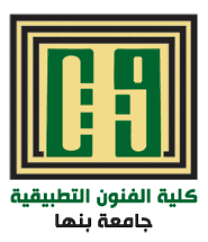 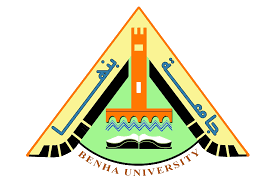 الألوان و العوامل المؤثرة في ادراكها بصريا
الالوان: 
ويعتبر إسحاق نيـوتن أول مـن فسـر كيفيـة إدراكنـا للالـوان أمـا العلمـاء الـذين جاءوا بعد ذلك فقد أكدوا على أن الموجات الضوئية المكونة للضوء ليست ملونة ولكن كل موجـه ضوئية ذات طول محدد تثير لدينا إحساساً نفسياً بلـون معـين وهـذا يعنـي أن اللـون الـذي ندركـه مـا هو إلا خبرة نفسية تتولد داخلنا عندما نتعرض لموجات ضوئية ذات طول معين وأن إدراك اللـون يرجع للتاثير  المباشر لهذا الموجات الضوئية وقد دلل هؤلاء العلماء على صـحة اعتقـادهم هـذا بين الالوان المختلفة تثير لدينا إحساسات نفسية مختلفة أيضاً فمنها ما يشعر الفرد السعادة ومنها ما يشعرا بالكآبة ومنها ما يشعرا بالدفء والاسترخاء ومنها ما يشعرا بالبرودة و التوتر والانفعال. وهناك عدة عوامل متداخلة ومتفاعلة معاً تؤثر على إدراكنا للا لوان وهي: طول الموجات الضـوئية المكونـة للطيـف شـدة الاضـاءة والعمـر والحالـة البدنيـة للفـرد وتبـاين الالـوان وتغيرهـا
تعريف اللون:
اصطلاحاً اللون هو الانطباع الذي يولده النور على العين ويتم نشره وتوزيعه بواسطة الأجسام المعرضة للضوء فيزيائياً يعرف: تلك الأشعة الملونة الناتجة عن تحليل الضوء (الطيف الشمسي).ويعرف اللون بانه إحساس يؤثر في العين عن طريق الضوء وليس إحساساً مادياً ملوناً ولا حتى نتيجة لتحليل الضوء الأبيض بل هو إحساس مرسل إلى العقل عن طريق رؤية شيء ملون ومضيء 
معايير تمييز الالوان:
1- صفة اللون Hue:وهي الصفة التي نميز ونفرق بها بين لون وآخر أحمر أخضر برتقالي أزرق فعند مزج لونين أحمر وأصفر ينتج البرتقالي وهذا تغير في صفة اللونHue .
2- القيمة  Value: تعرف بأنها العلقة بين اللون المضيء واللون المعتم بمعنى أخضر فاتح Light Green أو أخضر غامق Green Dark وتتخذ بدورها قيما مختلفة باتجاه الإضاءة أو العتم
3- الإشباع Saturation:  وتمثل الدرجة التي يتصف بها اللون من ناحية عدد الذرات اللونية في المساحة (نقاء اللون) التي تتحدد بقدر اختلاطه بالأبيض أو الأسود
Dr. Eng. Nashwa Moustafa Nagy
5
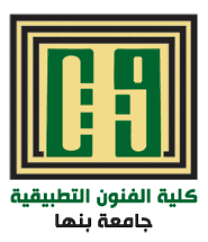 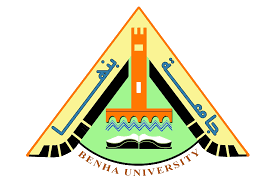 علاقة اللون بالضوء: الالوان هي عبارة عن طاقة كهرومغناطيسية ضوئية تنتقـل فـي الفضـاء علـى شـكل موجـات ذات أطـوال أو تـرددات مختلفـة. فالضـوء الموجـود فـي أسـفل الطيـف اللـوني والـذي نسـميه اللـون الاحمــر ينتقــل بطــول موجــة تقــارب 147 نــانومتر والازرق المقــارب لقمــة الطيــف ينتقــل بموجــة طولهــا 171 نــانومتر بينمــا فــي منتصــف المســافة بــين اللــونين الســابقين يوجــد اللــون الاخضــر بطـول موجـة 142 نـانومتر. وعنـد اخـتلاط هـذا الالـوان الرئيسـية الثلاثـة ببعضـها الـبعض بشـكل متساوي ينتج ما ندركه كلون أبيض. بينما تداخل أطراف هذه الالوان فقط ينـتج مـا يعـرف بـالوان الطيـف.
دلالات الالوان النفسية:للالوان تاثير على سرعة ضربات القلب - عدد حركات الجفون فتحاً و غمضاً - ازدياد قابلية الكف لتوصيل الحرارة والكهرباء بازدياد رطوبتها و افرازها للعرق - اختلاف في حركة التنفس - اختلاف في الرسوم البيانية التي تسجل للمخ
كما أن للالوان تفيد مـن ناحيـة نفسـية فـي تحقيـق أثـر العمـق والاتسـاع وهـذا الاثـر يسـتفيد منـه مصـممو الـديكور والمهندسـون المعمـاريون
ويرى العلماء بعد القيام بعدة دراسات عبر حضارية انه يتوجب الحذر عنـد اسـتخدام الالـوان مـع المتعلمـين لان اللـون قـد ينقـل توقعـات مختلفـة للمـتعلم تبعـاً لخلفيتـه الثقافيـة . وبالتـالي سـوف يحدث ارتباك وتصورات خاطئة إذا تم استخدام اللون عكس توقعات المتعلم.. علــى ســبيل المثــال يرمــز اللــون الاحمــر للخطــر فــي الولايات المتحــدة و الارســتقراطية فــي فرنســا والمــوت فــي مصــر والابــداع فــي الهنــد والغضــب فــي اليابــان والســعادة فــي الصــين.
Dr. Eng. Nashwa Moustafa Nagy
6
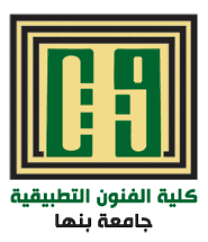 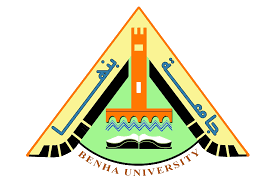 تعريف ادراك الالوان: إدراك الالوان: هـو تعـرض شـبكية العـين للإثـارة بفعـل الموجات الضوئية المنعكسة عن الاجسام فيزيائياً وتفسير هـذا الاثـارة دماغيـاً بتحويلهـا إلـى خبـرة نفسية.
 العوامل المؤثرة في ادراك الالوان: 1- توفير بيئة غنية بالمثيرات الحسية             2- سلامة أجهزة الحركة
3- سلامة الجهاز العصبي  و البصري               4- توفير تغذية مرتجعة إذ أن للنظام التربوي دور بتطوير مهارات التفكير                                                     5- وجود شخصية سوية متزنة.                       6- الحاجة إلى التدريب على مهارات الإدراك   
7- سلامة أعضاء الحس                                8- الحاجة لتدريب الأطفال على فهم المثيرات البيئية المحيطة بهم.
شروط ادراك الالوان: 
1- يجب أن يكون هناك تباين أو اختلاف في طول الموجات الضوئية التي تتلقاها العين من العالم المرئي.
2- يجب أن يكون هناك تباين في الانعكاسات الضوئية للسطو و الأشياء.
3- يجب أن يكون هناك اثنان أو أكثر من المستقبلاتReceptors  للاطوال الموجية التي تؤلف الضوء المرئي.
4- يجب أن يحدث ترميزCoding لما يتم تسلمه ثم يجري نقل ذلك إلى الدماغ بطريقة مافيما يتعلق بحفظ المعلومات التي يتضمنها الطيف الضوئي الواصل إلى المستقبلات.
5-يجب توفر خبرة إدراكية منفصلة و متفردة إلى الدماغ ذات علاقة بهذا المعلومات الواصلة.
Dr. Eng. Nashwa Moustafa Nagy
7